Projeto floreser mulher
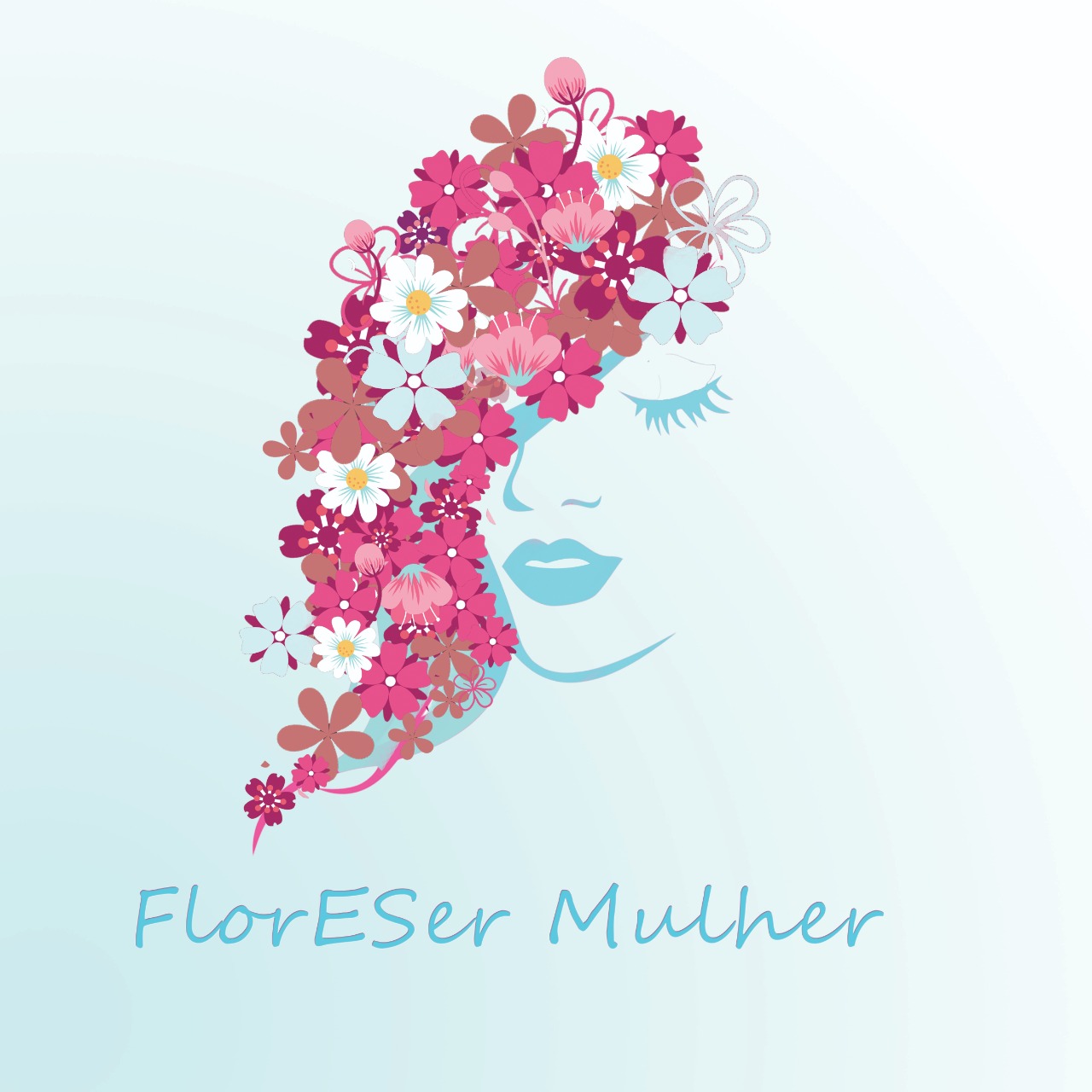 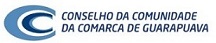 O projeto deu início em 2018 visando o fortalecimento do “Ser Mulher” no enfrentamento, superação e rompimento com as práticas da criminalidade, situações de violência e fragilização, dependência ou vulnerabilidade socioeconômica, e suas consequências na reprodução do ciclo da violência, a inserção de mulheres no mundo do crime, e o impacto que isso causa no contexto familiar, sendo elas em muitos casos as provedoras do lar.
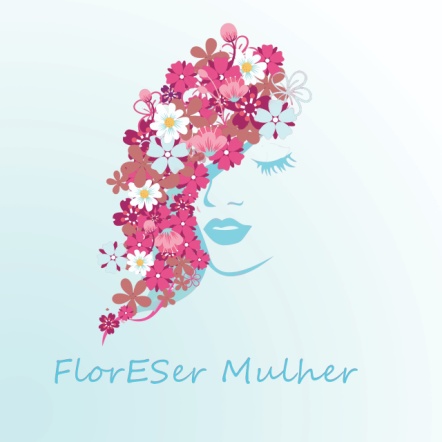 OBJETIVO
Atender às mulheres sentenciadas ou provisórias que cumprem pena na Cadeia Pública de Guarapuava/Paraná, com atividades socioeducativas em oficinas de bordado e customização em sandálias ou outras. Desenvolvimento de “Roda de Conversas”, atendimentos realizados com profissionais parceiros de outras políticas públicas.
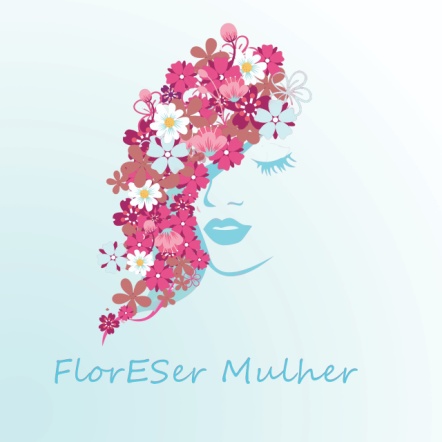 METODOLOGIA
A oficina de bordado e customização em sandálias e cursos de qualificação profissional é realizada por profissionais das políticas públicas parceiras e voluntários/as

BORDADOS EM CHINELO/ PINTURA EM TELA

- Acontece 2 x semana respeitando o cronograma da unidade

- Todo material é solicitado pela professora e  disponibilizado pelo Conselho da Comunidade

- O investimento: R$2.000 trimestralmente do plano de aplicação (Materiais; lanche)
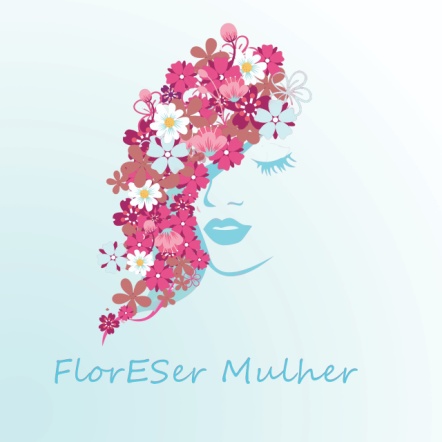 FOTO OFICINA DE CHINELO  ORQUÍDEA
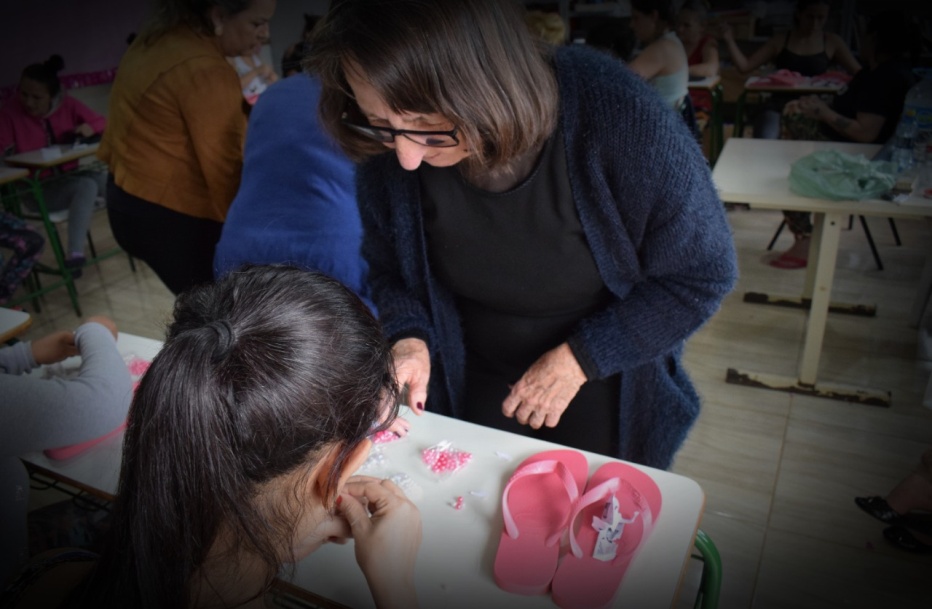 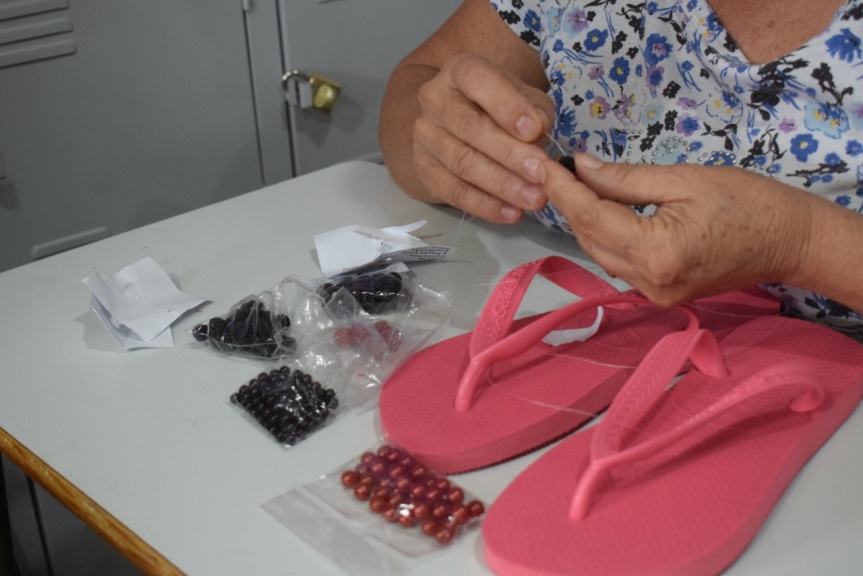 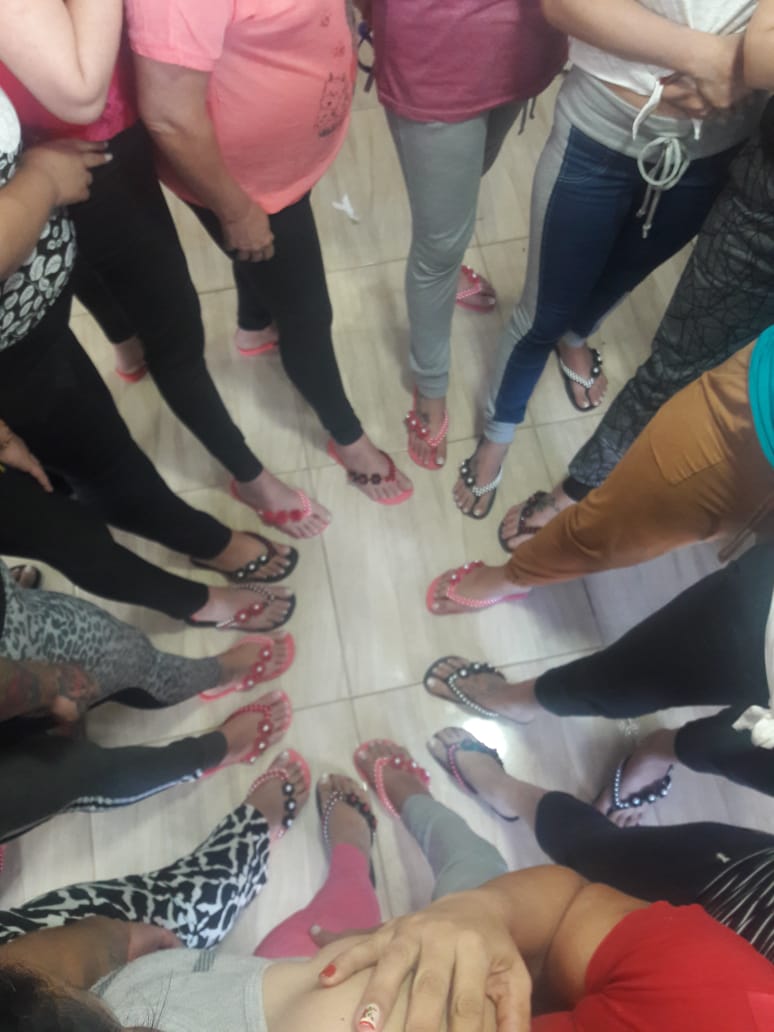 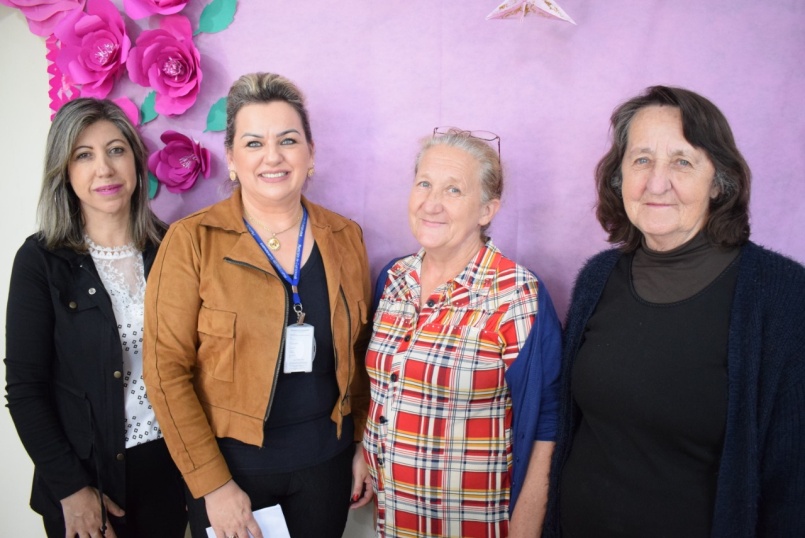 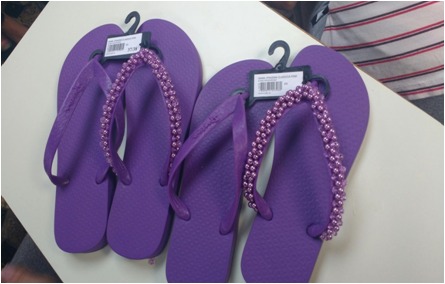 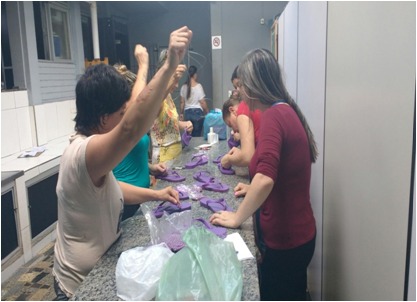 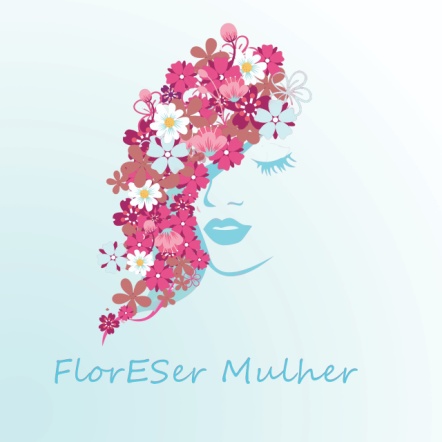 OFICINA PINTURA EM TELA
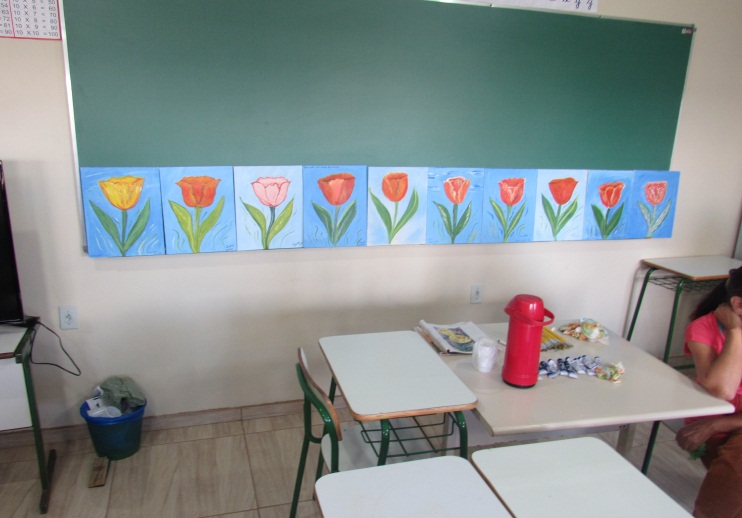 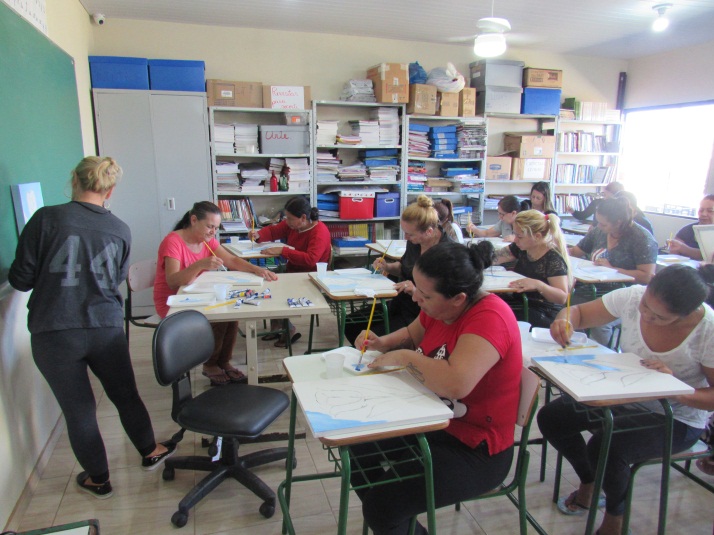 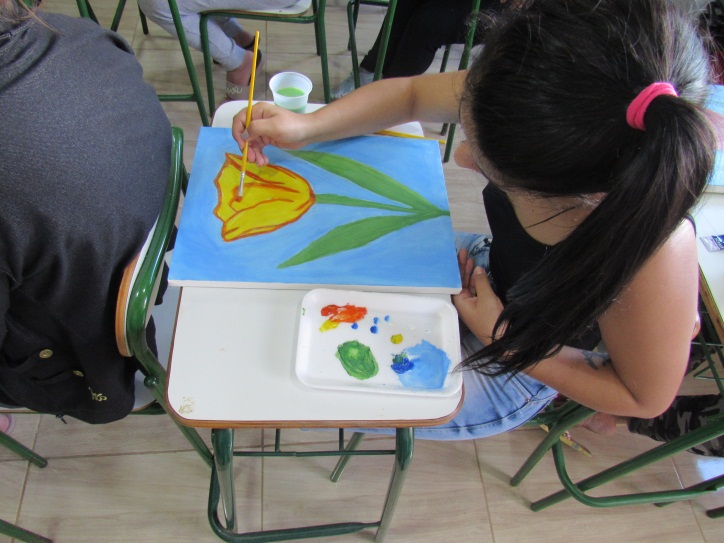 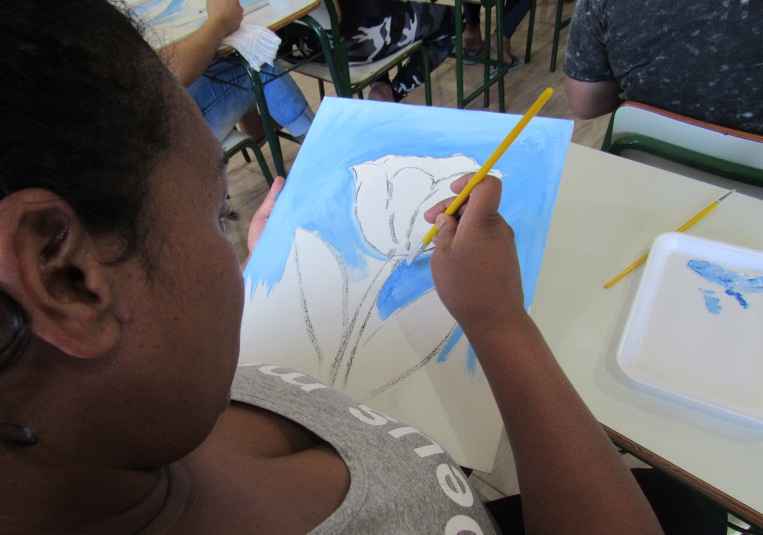 INTERVENÇÃO SENAP
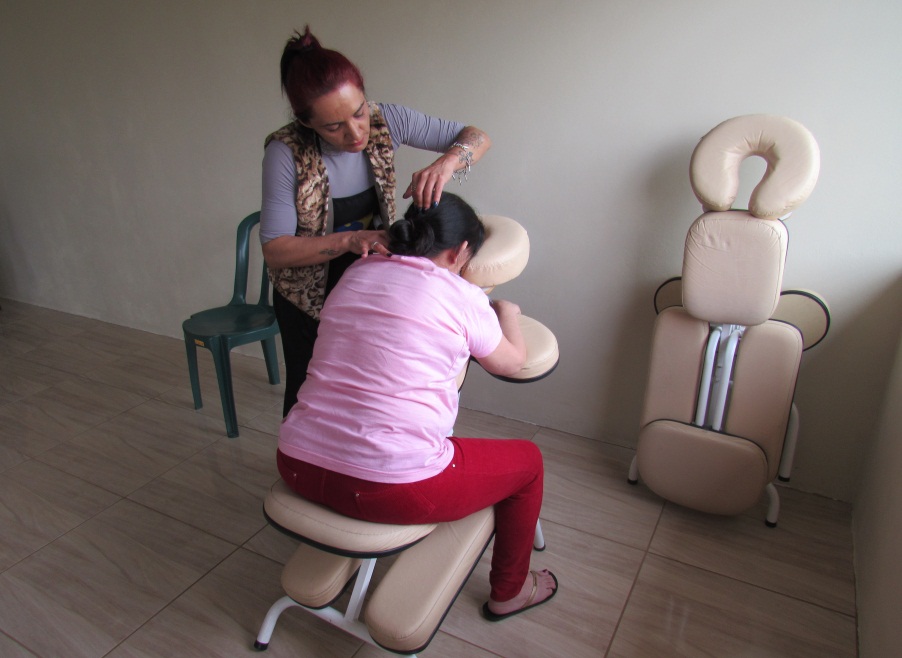 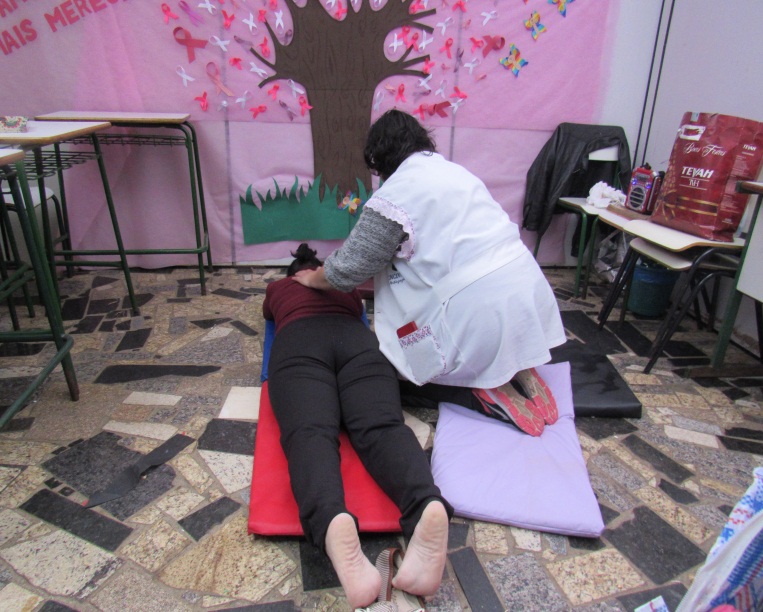 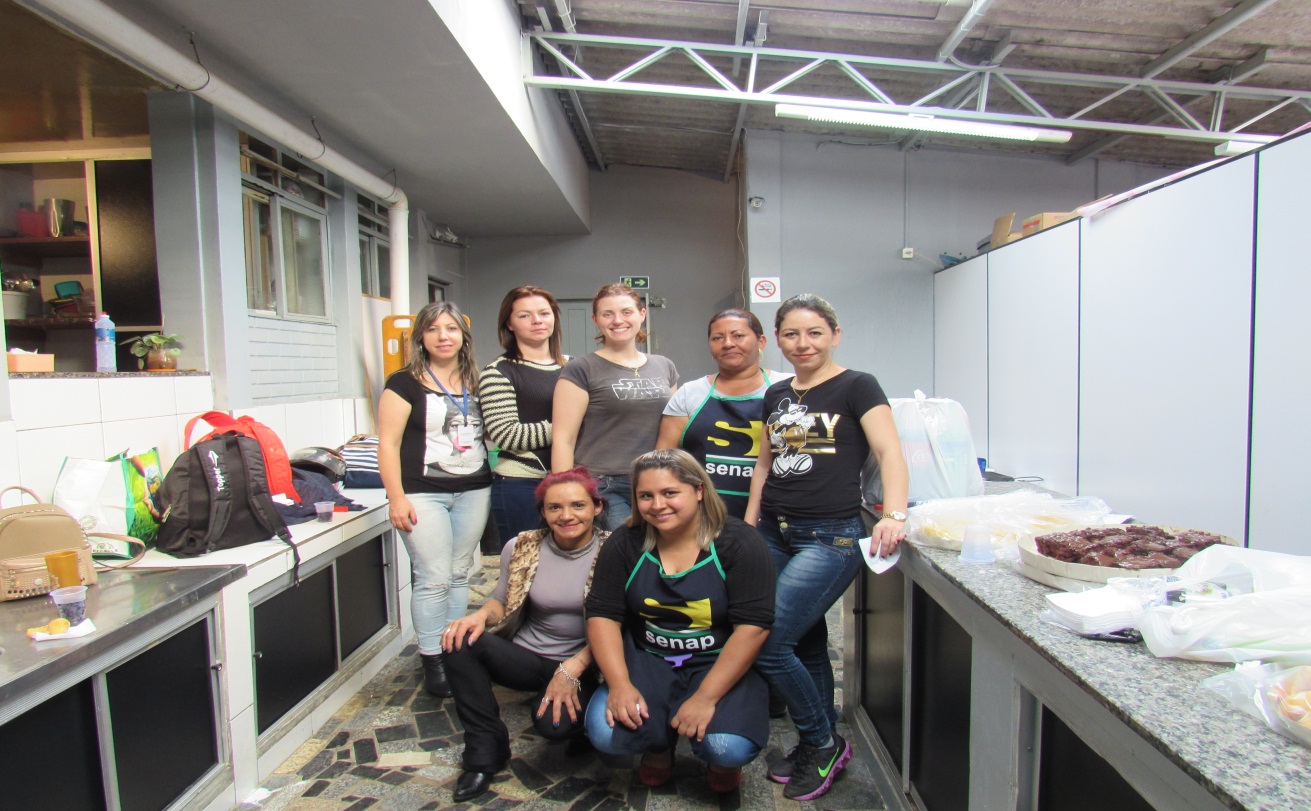 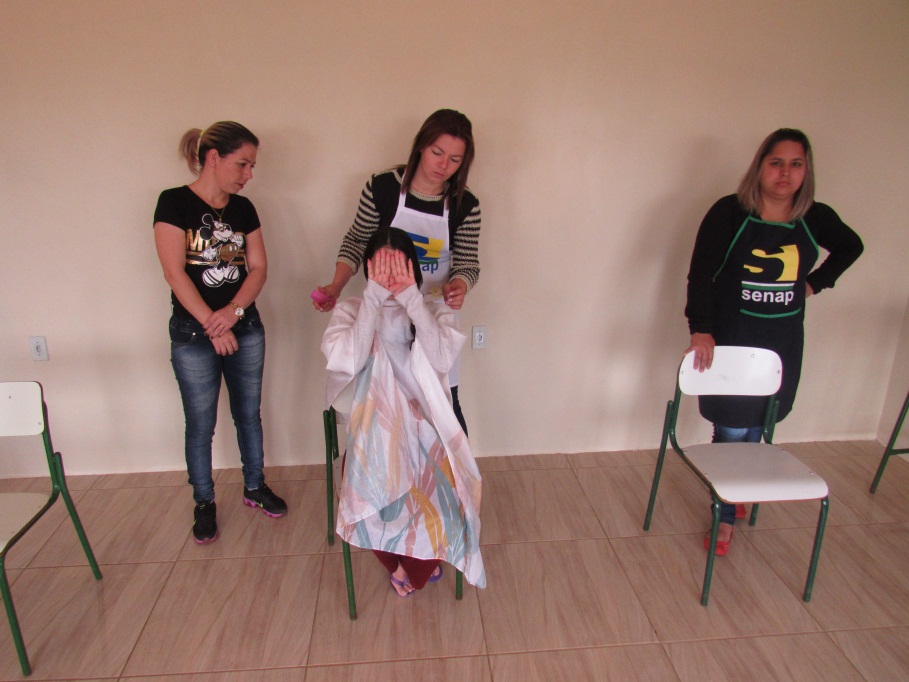 RODA DE CONVERSA/ PALESTRAS
A Roda de Conversas trabalha com temáticas variadas em articulação com a Rede Setorial e Intersetorial de atendimento como: saúde, educação, violência, princípios, valores e fortalecimento dos vínculos familiares e comunitários, e perspectivas além do cárcere. 

- Secretaria da Mulher
- Secretaria de Saúde
- Assistência Social
-  Defensoria Pública
- Projeto de Intervenção da estagiária de Serviço Social
- Serviço Social Conselho da Comunidade
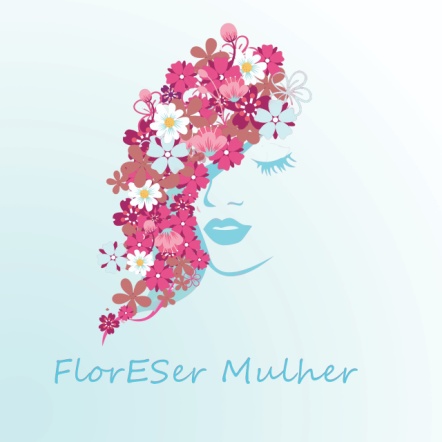 PROJETO DE VIDA – SERVIÇO SOCIAL CONSELHO DA COMUNIDADE
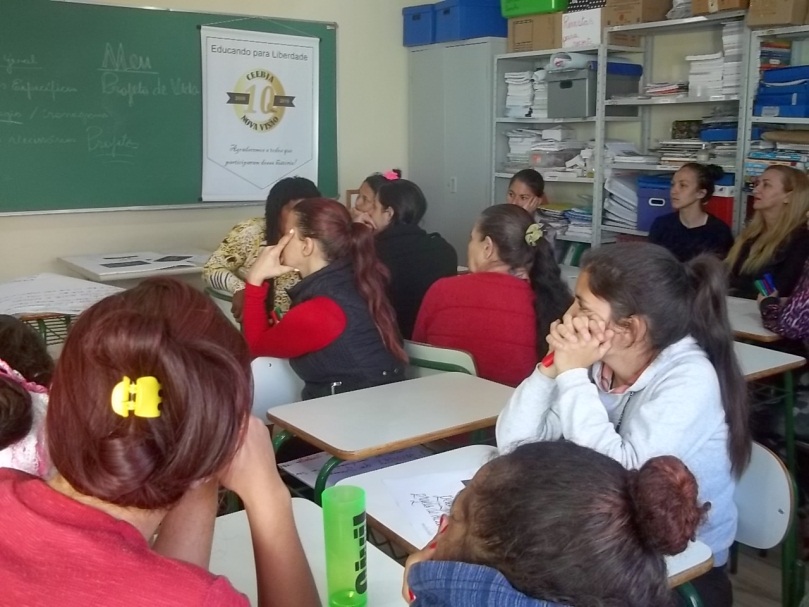 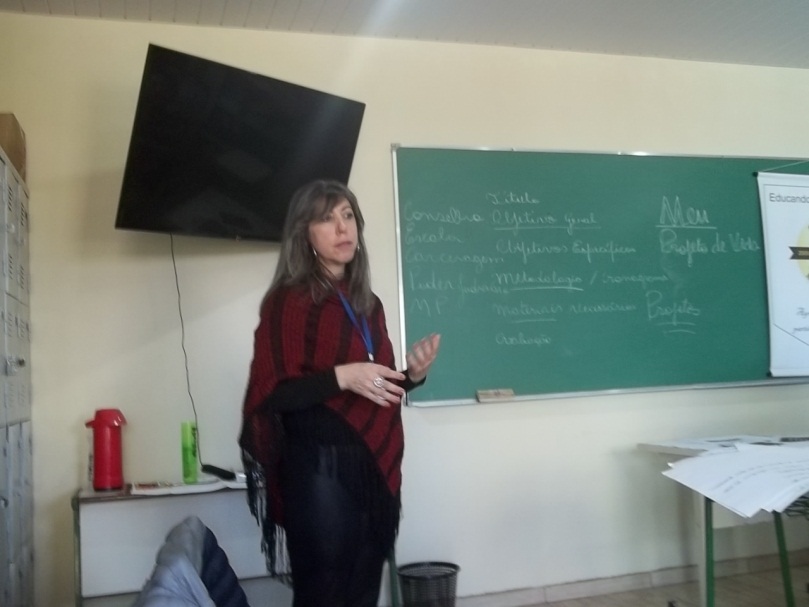 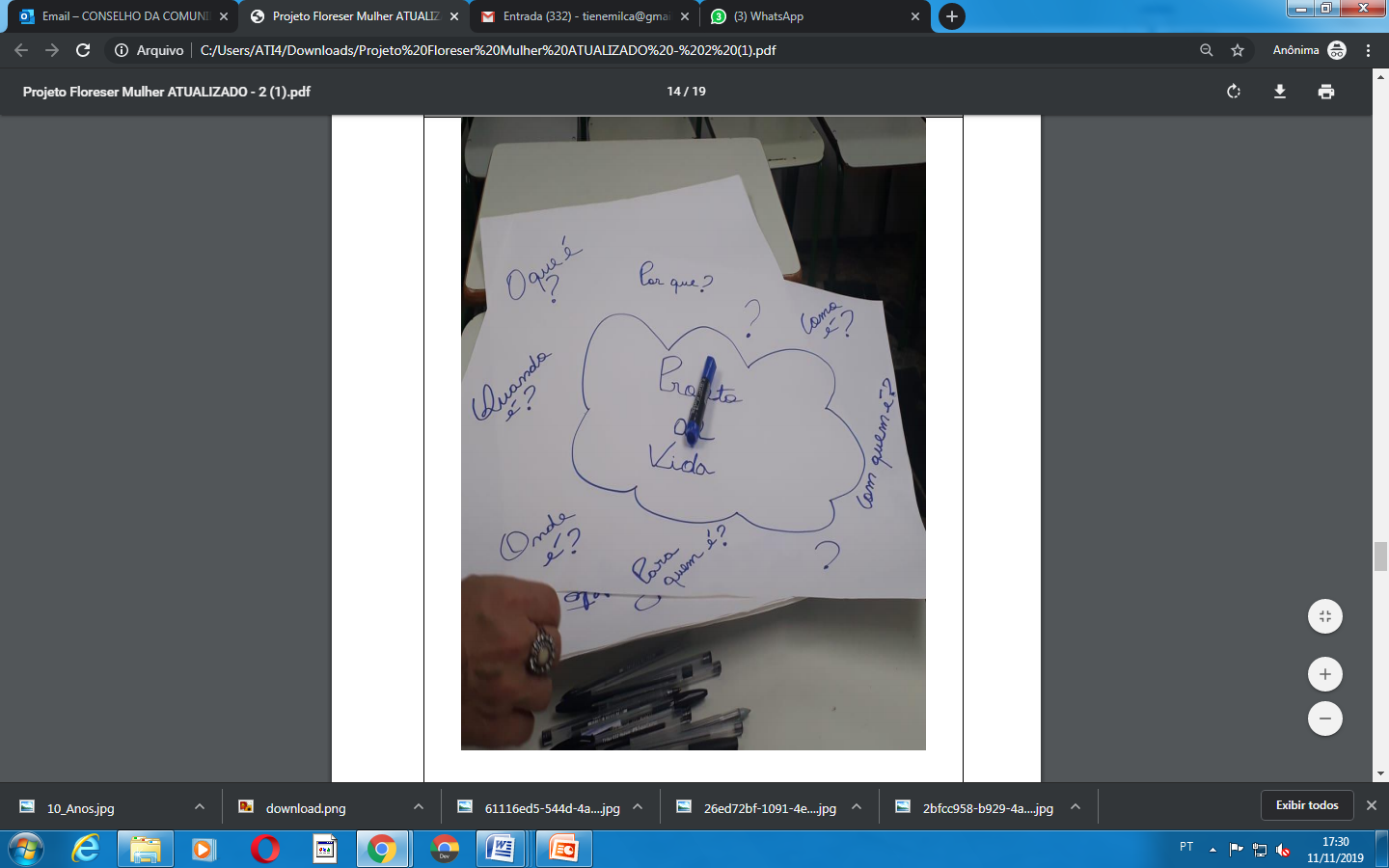 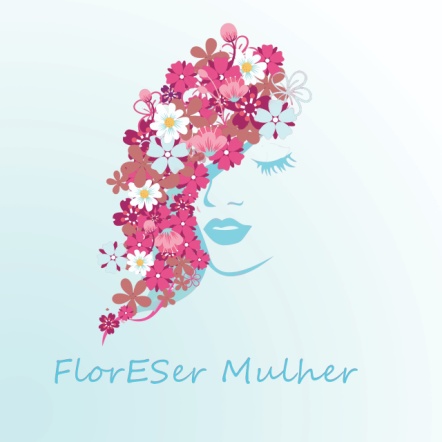 ATIVIDADE DE ESPIRITUALIDADE  IGREJA BOLA DE NEVE
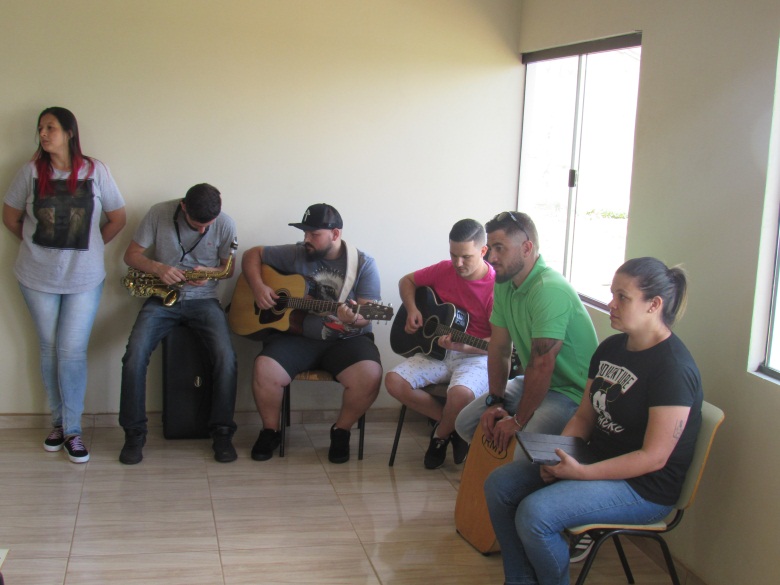 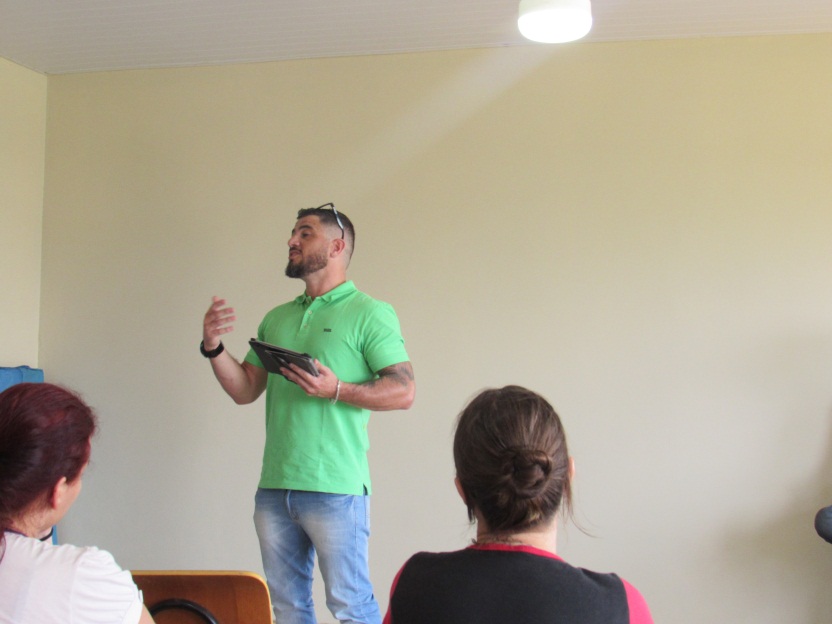 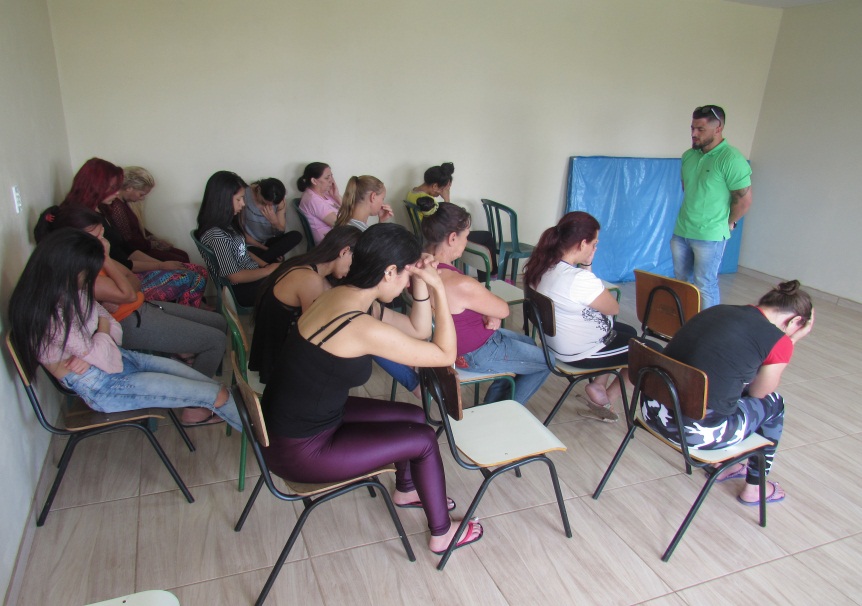 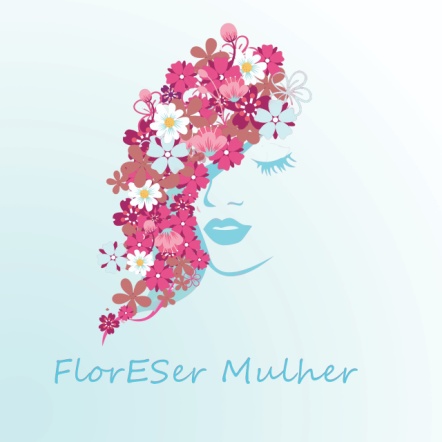 PROJETO DE INTERVENÇÃO ESTAGIÁRIA DE SERVIÇO SOCIAL
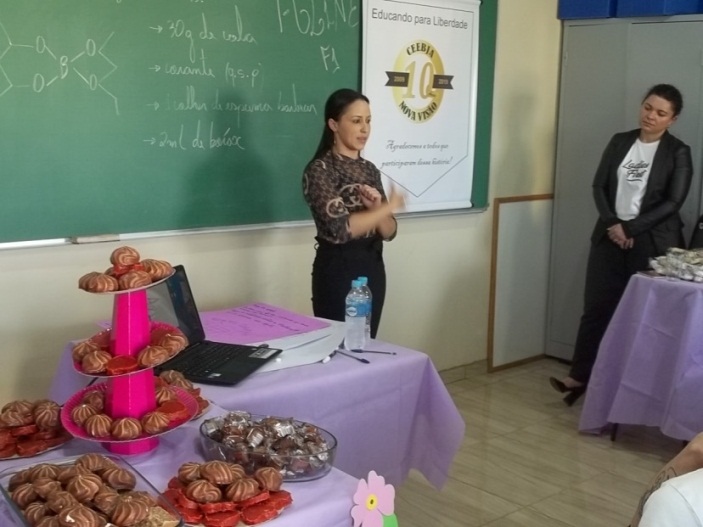 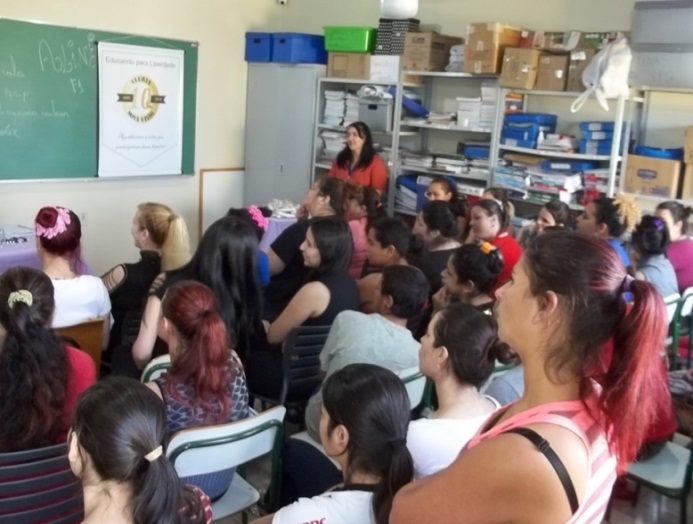 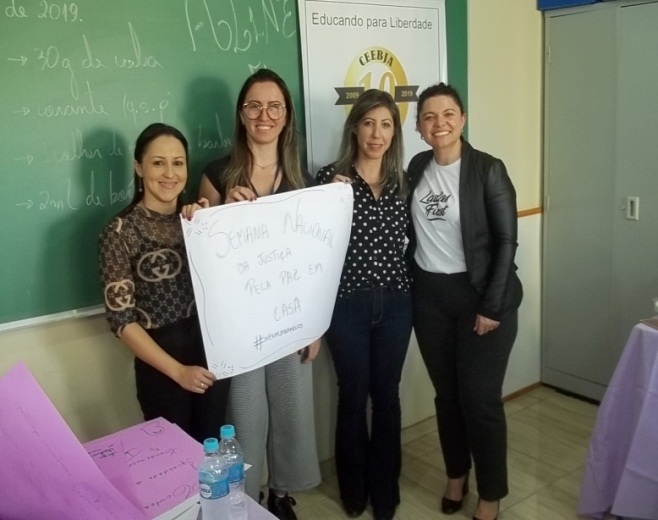 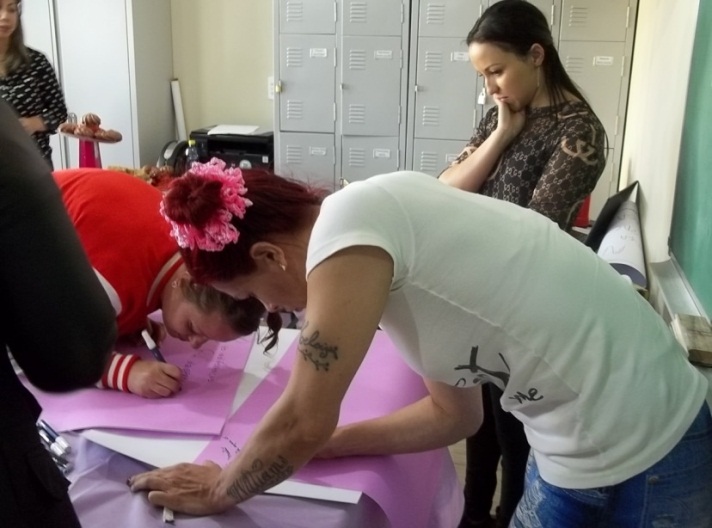 AÇÃO – DIA DA MULHERCONSELHO DA COMUNIDADE
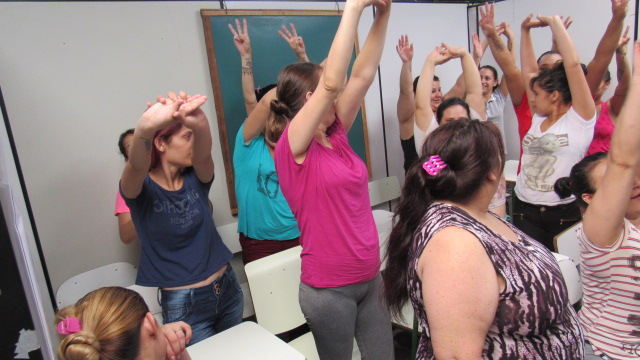 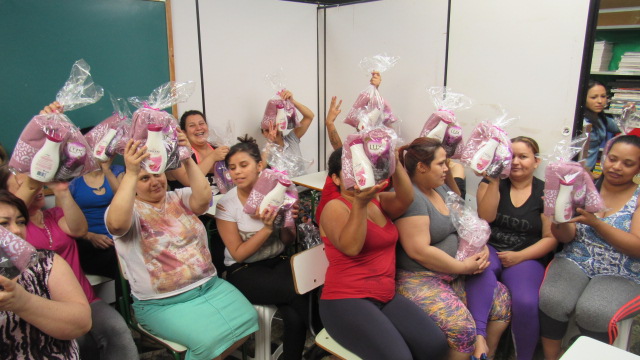 VÍDEO “RELATOS”
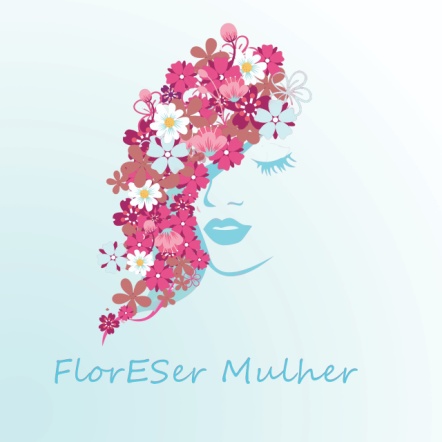 APOIADORES:Direção e equipe da carceragem da cadeia pública de guarapuava
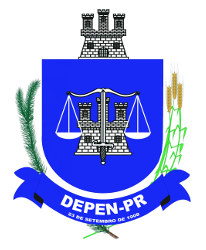 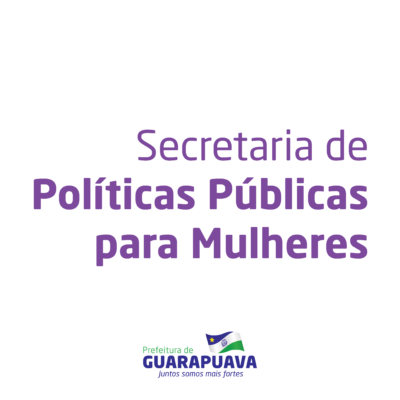 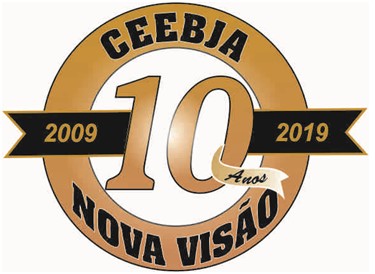 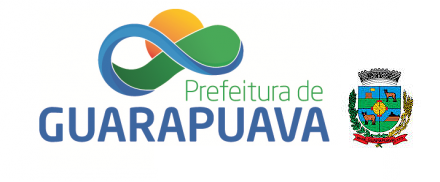 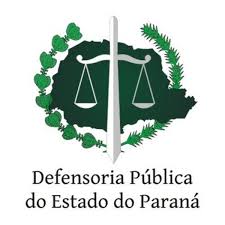 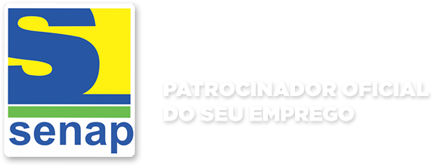 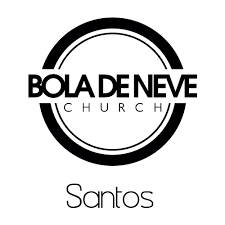 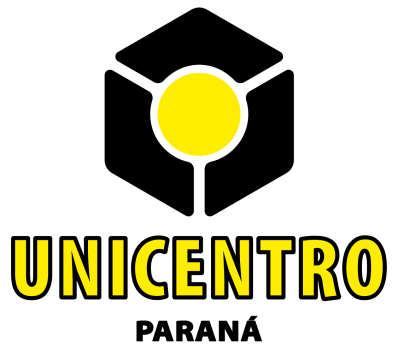 OBRIGADA!
E:MAIL: 
conselhogpuava@hotmail.com
conselho.servicosocial@hotmail.com

TELEFONE: (042) 3036-0402
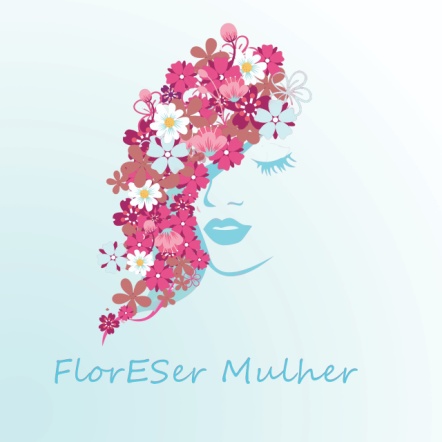